Кондратьева Лидия Рахибовна
Место работы – Муниципальное казенное дошкольное образовательное учреждение «Детский сад №1 п.Алексеевск» 
Должность – музыкальный руководитель
Квалификационная категория – первая, 
Образование - среднее специальное педагогическое
«     Педагогический стаж – 35 лет
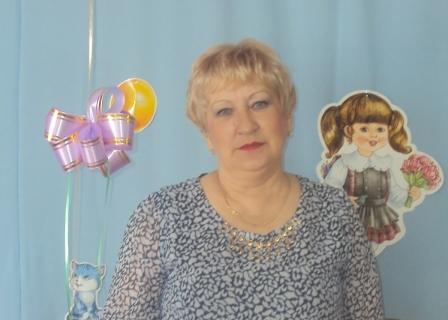 ... музыкальные руководители существуют не для того, чтобы дрессировать детей для выступления на фестивалях или концертах перед взрослыми! У них другая цель: ДОСТАВЛЯТЬ МУЗЫКАЛЬНЫМИ ЗАНЯТИЯМИ УДОВОЛЬСТВИЕ ДЕТЯМ и, занимаясь с ними музыкой, делать их жизнь лучше и счастливее! Это и есть наша главная цель, а, может быть, даже МИССИЯ.
«Музыкально – ритмическая  деятельность как  средство развития танцевального искусства  детей старшего дошкольного возраста»
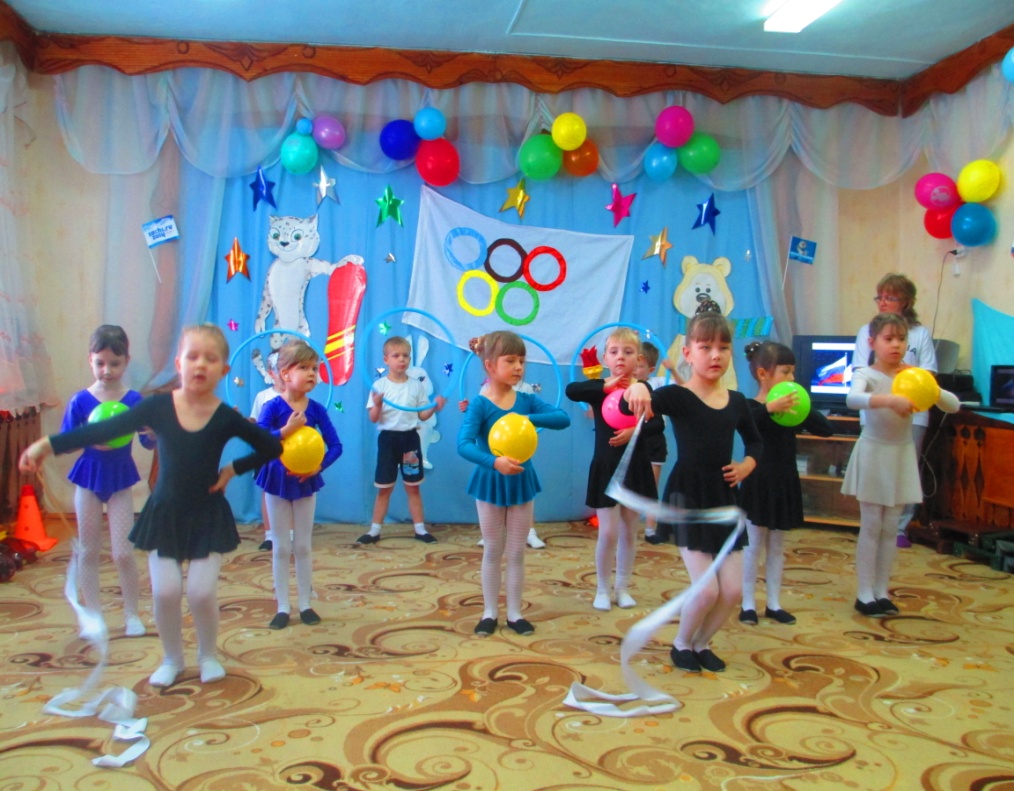 «Самое лучшее, что есть в жизни – это свободное движение под музыку»
А.И. Буренина.
Изучение исследований в области развития  танцевального искусства детей в музыкально –ритмической деятельности  
Изучение и обобщение передового педагогического опыта по теме «Музыкально – ритмическая  деятельность  как средство развития танцевального искусства  детей старшего дошкольного возраста» (Литература, интернет-ресурсы). 
Определение и разработка содержания, направления и принципов организации, методов и приемов  активизации танцевального творчества в  музыкально – ритмической деятельности, изучение   возможности  принципа постепенного усложнения.
 Изучение  и систематизация  своего  опыта:  
* Составление перспективного плана  по развитию музыкально – ритмических движений в интеграции с задачами развития  танцевального искусства в старшей и подготовительной группах ; 
*Создание памяток для воспитателей «Методы и приемы развития танцевальной деятельности в повседневной жизни», «Содержание музыкально – ритмических движений в старшем дошкольном возрасте».
* Проведения «Мастер-класса» для музыкальных руководителей Киренского района на базе МКДОУ «Детский сад№1г.Киренск».
Работая в ДОУ и решая задачу  развития танцевального творчества средствами музыкально-ритмической деятельности выявлены противоречия
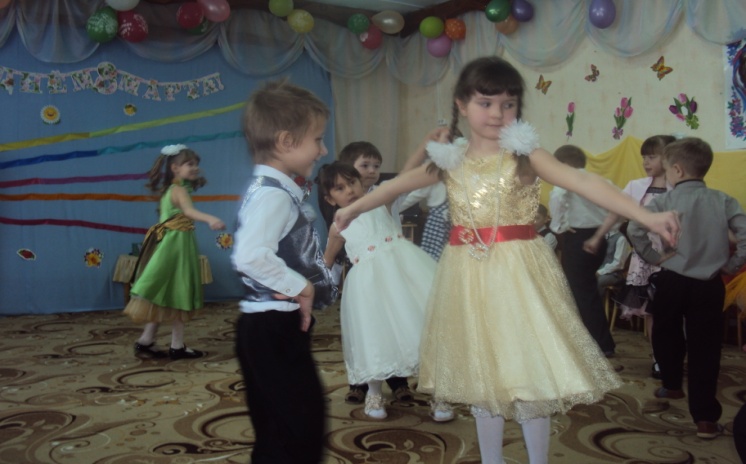 Цель: углубление и дифференциация восприятия музыки, её образов и формирование на этой основе навыков выразительного движения.
Принципы педагогического опыта:  
1.Создание непринужденной обстановки;
2.Творческая направленность – создание условий для творческого самовыражения ребенка; 
3.Последовательность - усложнение выполнения творческих заданий: от простого к сложному;
4.Принцип партнерства – вовлечение родителей в воспитательно–образовательный процесс (открытые занятия, концерты детей).
Развитие способностей к музыкально-ритмическим движениям в опоре на способность детей к подражанию.
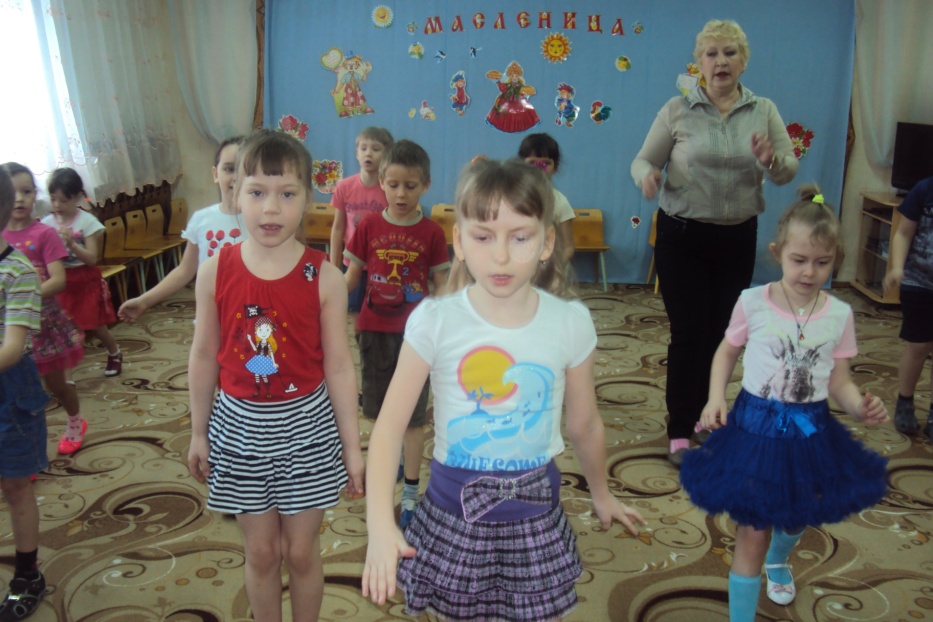 Упражнение детей по показу взрослого (практический + наглядный метод);
Показ и объяснение педагога (наглядный + словесный);
Объяснение педагога и упражнение детей (словесный + практический);
Индивидуальная помощь «слабым» детям (тактильно - мышечная наглядность + упражнение).
На этом этапе использовались такие методы и приемы: 
Показ исполнения композиций детьми (выбор ведущих вместо педагога – по очереди или же по желанию)
Показ условными жестами и мимикой
Словесные указания
«Провокации», т.е. специальные ошибки педагога при показе с целью активизации внимания детей и побуждения к тому, чтобы  они заметили ошибку и исправили ее.
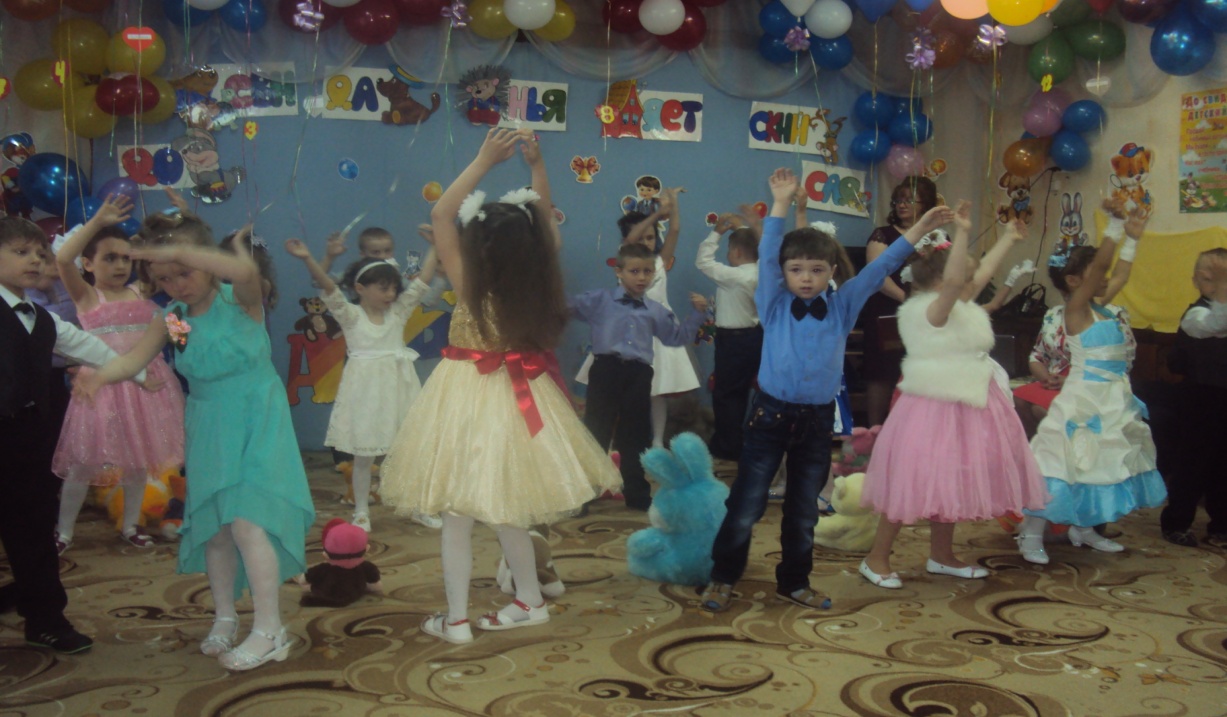 Для решения данной задачи мы использовали метод наглядного моделирования танца
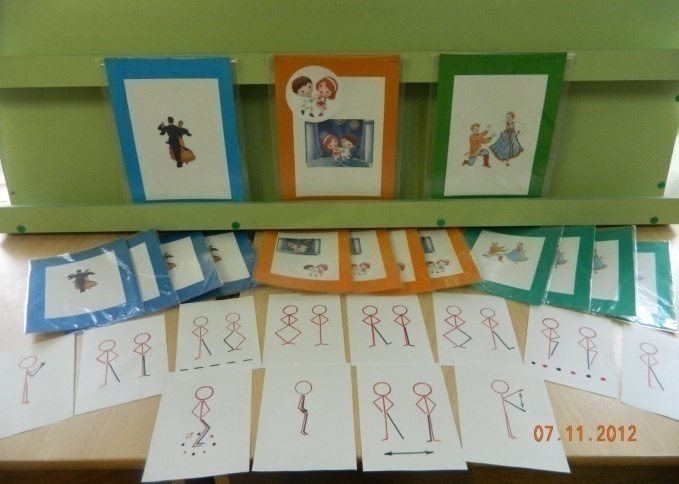 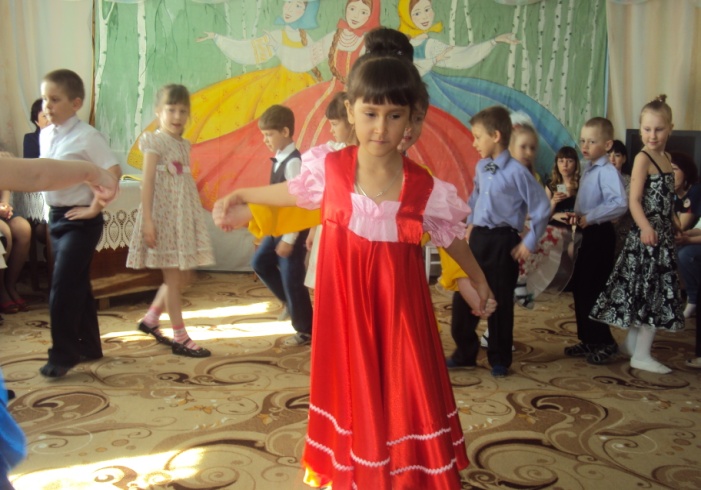 Творческое самовыражение  в движении под музыку
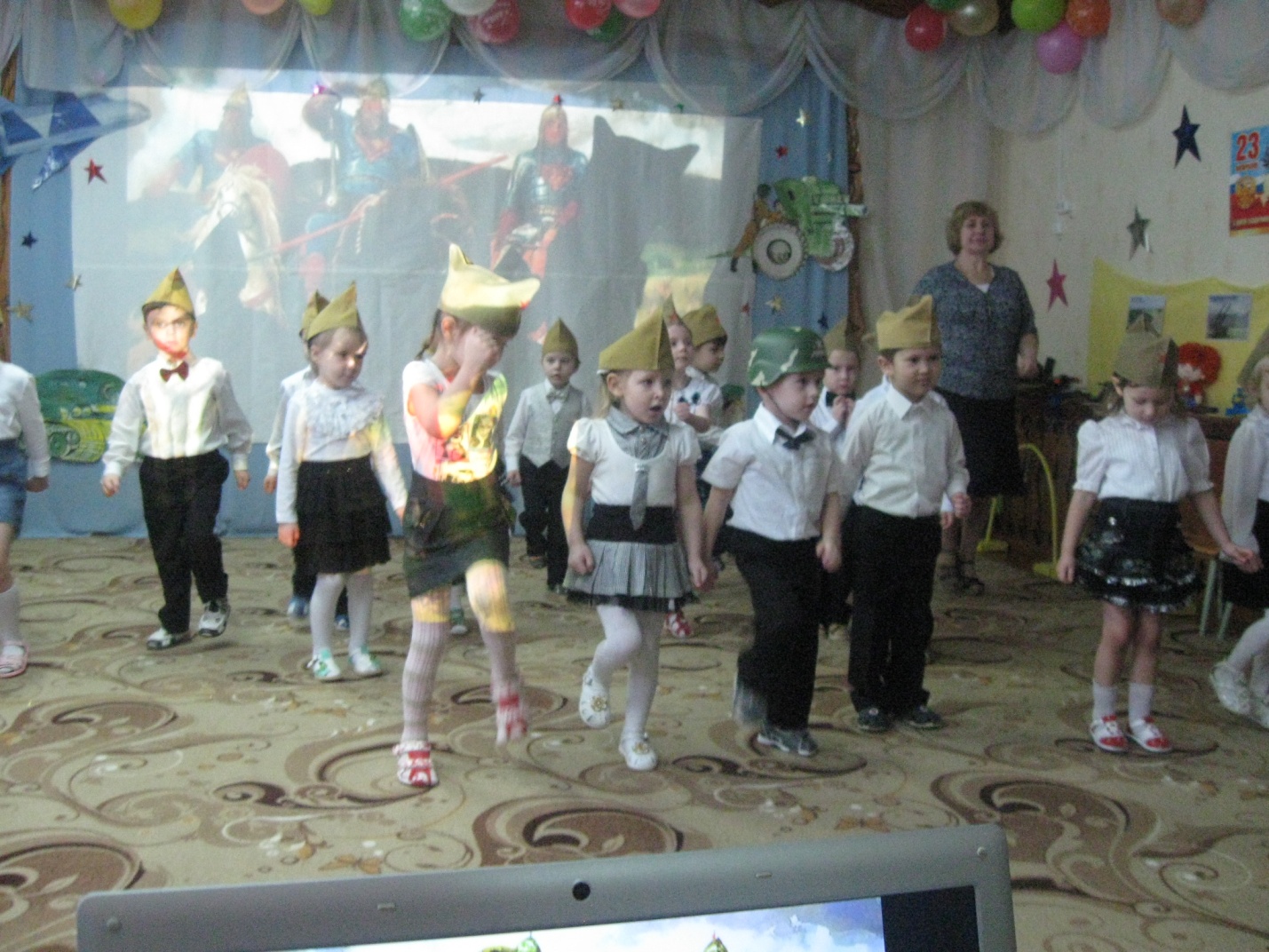 Импровизированные танцевальные композиции широко включали в досуговые мероприятия, которые имеют общую игровую тему и двигательные
Обыгрывание        песен
Импровизация на определенный  момент: проигрыш, припев.
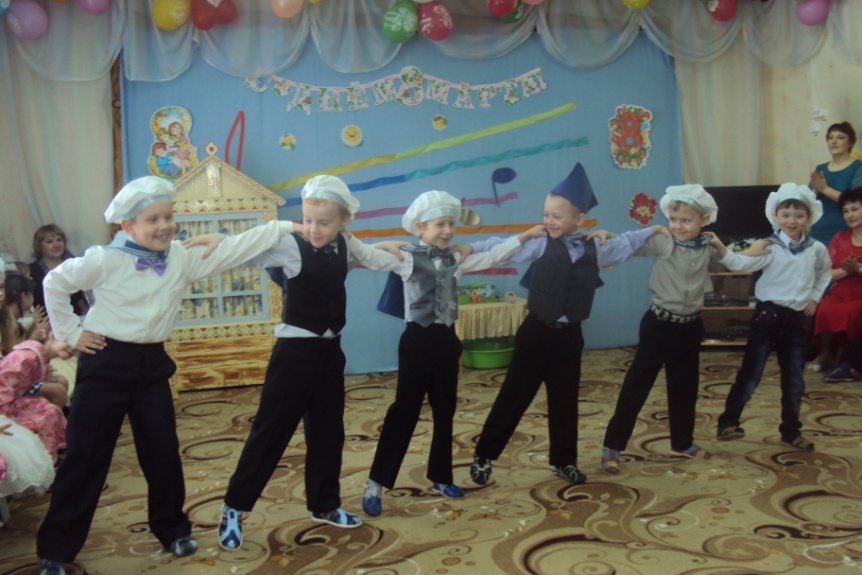 композиции под музыку органично сочетаются с аттракционами, загадками, играми.
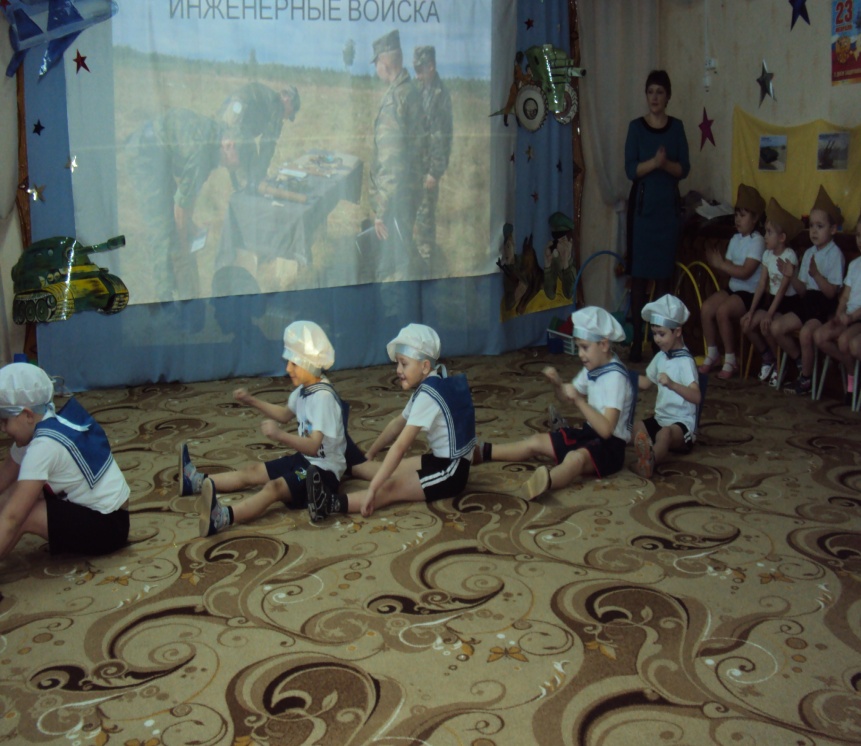 Методические приемы:
слушание музыки и беседы о ней, словесные описания музыкальных образов;
подбор стихов, сказок, помогающих интерпретировать музыкальный образ;
пластические импровизации детей, «пробы» без показа педагога;
показ вариантов движений педагогом, а детям предлагается выбор наиболее удачного.
Педагогические условия эффективного развития способностей к музыкально-ритмическим движениям у дошкольников
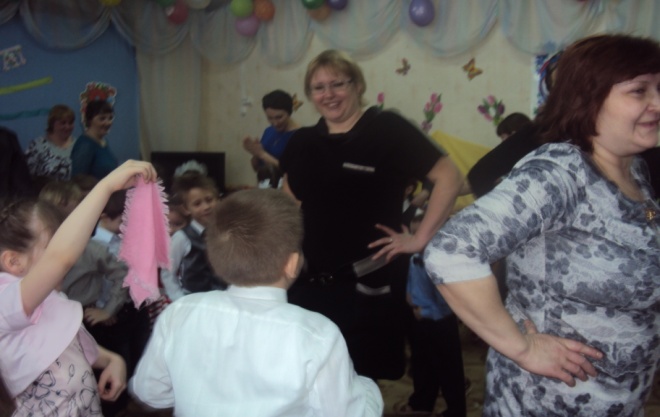 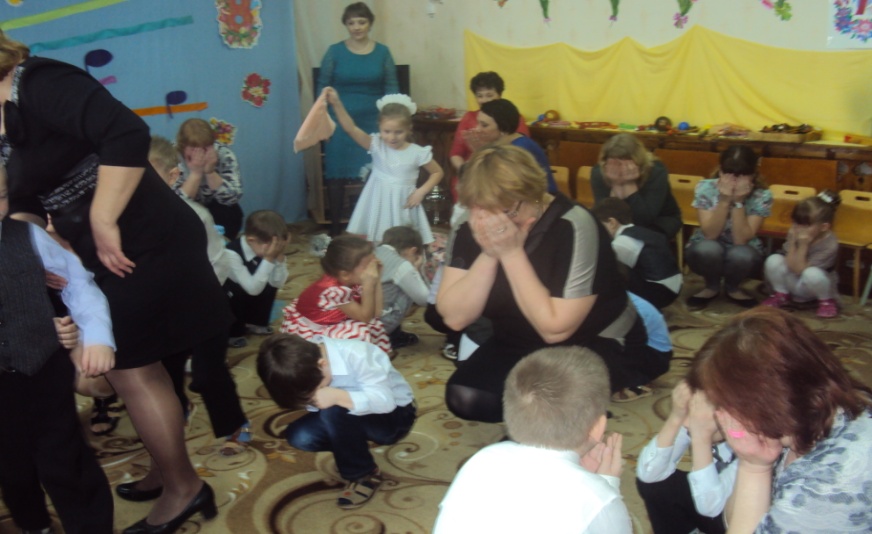 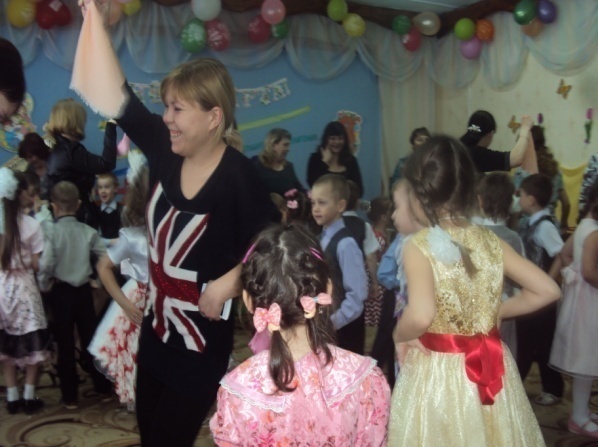 Работа по данной теме дает возможность развивать творческие способности ребенка в танце, развивать его потенциал, уверенность в себе. Приобретаются такие качества, как выдержка, внимательность, умение владеть своим телом, ребенку дается возможность почувствовать радость от движения под музыку.
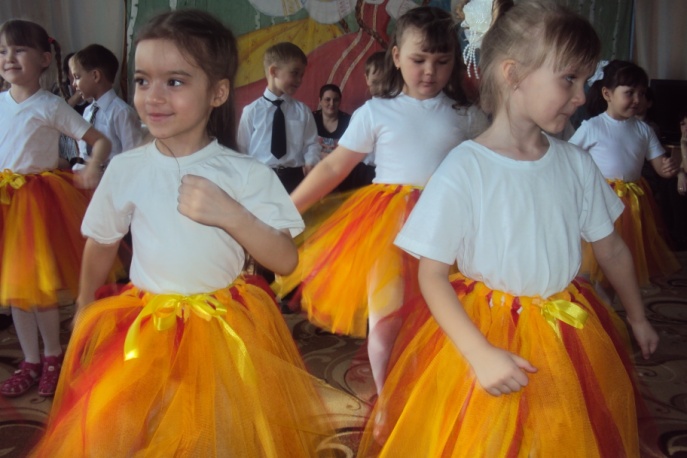 Воспитанники с интересом и вниманием слушают музыку, эмоционально реагируют на нее. 
В движении, воспроизводят ритмический рисунок ,  верно передают характер музыки и ее жанровые особенности.
Свободно ориентируются  в пространстве,  меняют движения в соответствии с музыкальными фразами. 
Используют достаточное количество танцевальных движений.(Критерии)
В сравнительном анализе уровня  развития навыков детей в танцевальном творчестве так же зафиксированы положительные изменения: 
Воспитанники самостоятельно могут придумывать движения к пляскам, танцам, 
Составляют танцевальную композицию, проявляя оригинальность и самостоятельность в творчестве. 
Умеют импровизировать движения разных персонажей под музыку соответствующего характера, самостоятельно придумывать движения, отражающие содержание песни, 
Активно проявляют инициативу при инсценировки песен, хороводов
Для изучения особенности отношения старших дошкольников к музыкальным занятиям  и музыкально-ритмической деятельности провела наблюдения за проявлениями детей в музыкально-ритмической деятельности. Выяснила, что в результате моей деятельности дети стали проявлять повышенный интерес к музыкально-ритмической деятельности, отдавать ей предпочтение в выборе деятельности,
стали импровизировать под музыку, осуществлять самостоятельный перенос умений музыкально - ритмической деятельности в любую деятельность. Можно с уверенностью сказать, что 70% детей в группе может четко, легко выполнять музыкально-ритмические движения.
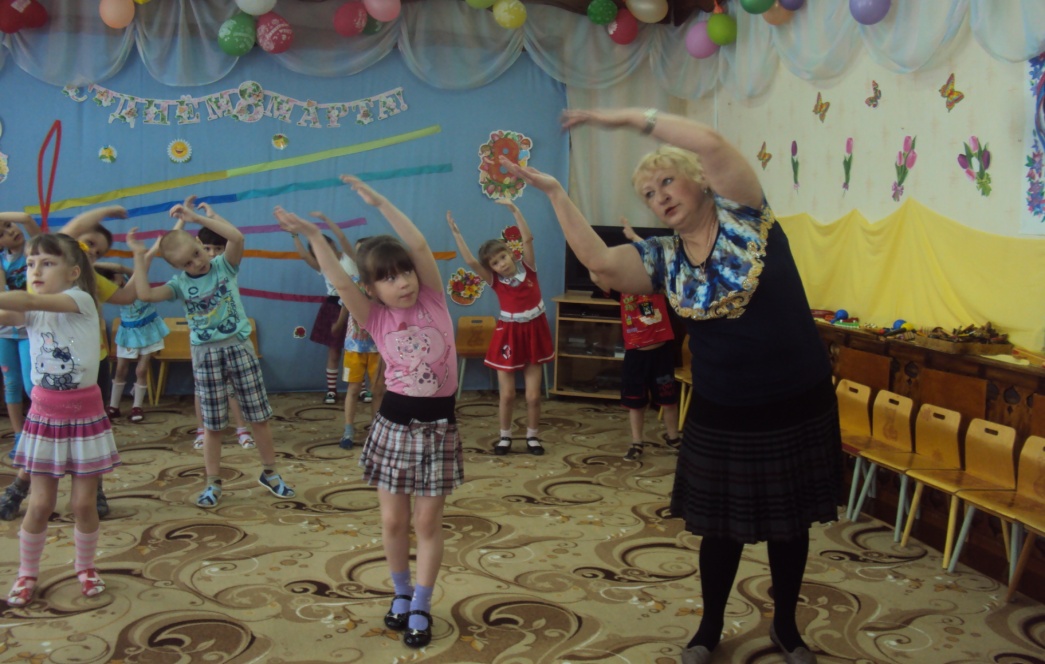 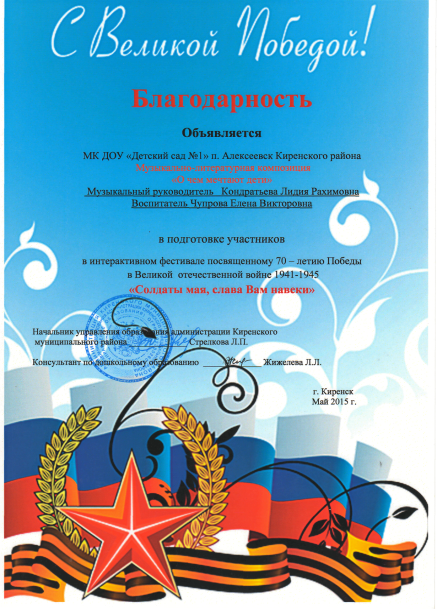 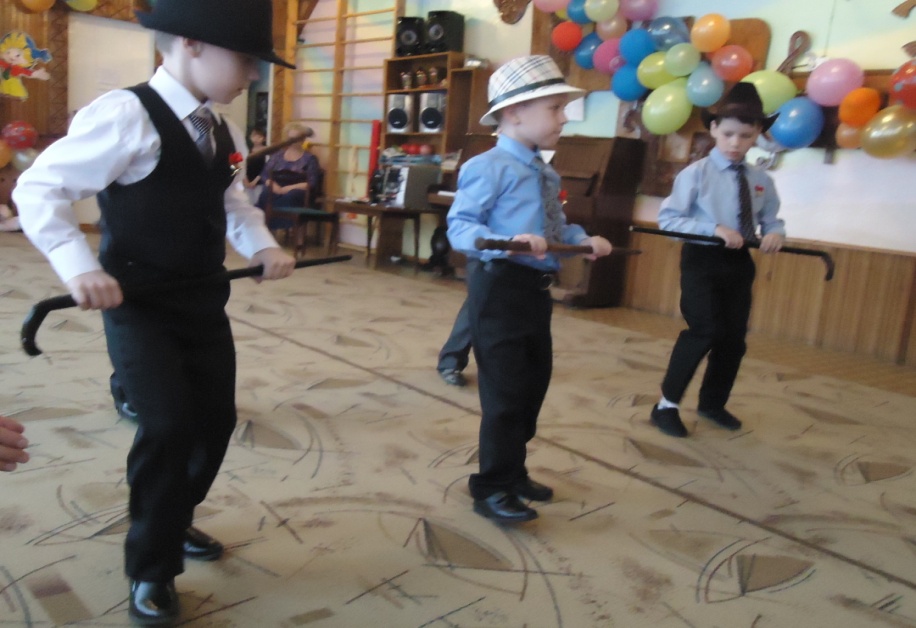 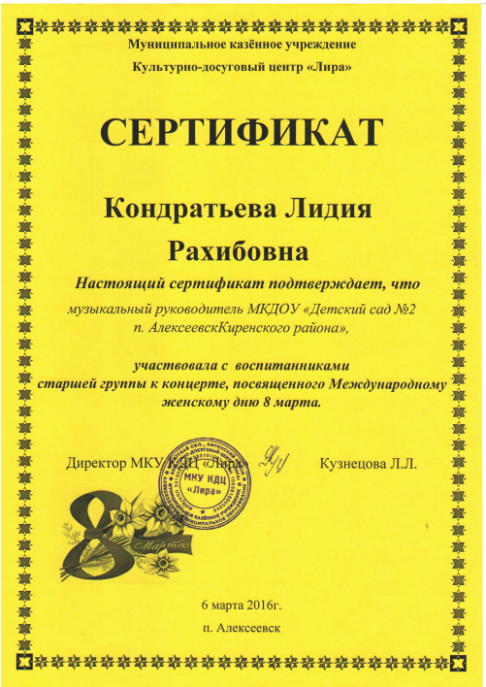 Для внедрения  было разработано следующее:
--Перспективные планы занятий с использованием упражнений и непосредственно танцев; 
--Сценарии утренников, направленных на создание устойчивого интереса к танцевальной деятельности, и формирование художественно-эстетического вкуса;
--Составлена серия консультаций для педагогов и родителей по теме «Развитие художественно-эстетических способностей средствами музыкально-ритмических движений у детей старшего дошкольного возраста». 
-Презентация  «Музыкально – ритмическая  деятельность  как средство воспитания танцевального искусства  детей старшего дошкольного возраста» .
Умение детей красиво двигаться под музыку является важным показателем музыкального развития. Ребёнок начинает импровизировать, создавать собственный музыкально-игровой образ, танец, если у него развито восприятие музыки, её характера, выразительных средств и если он владеет двигательными навыками.
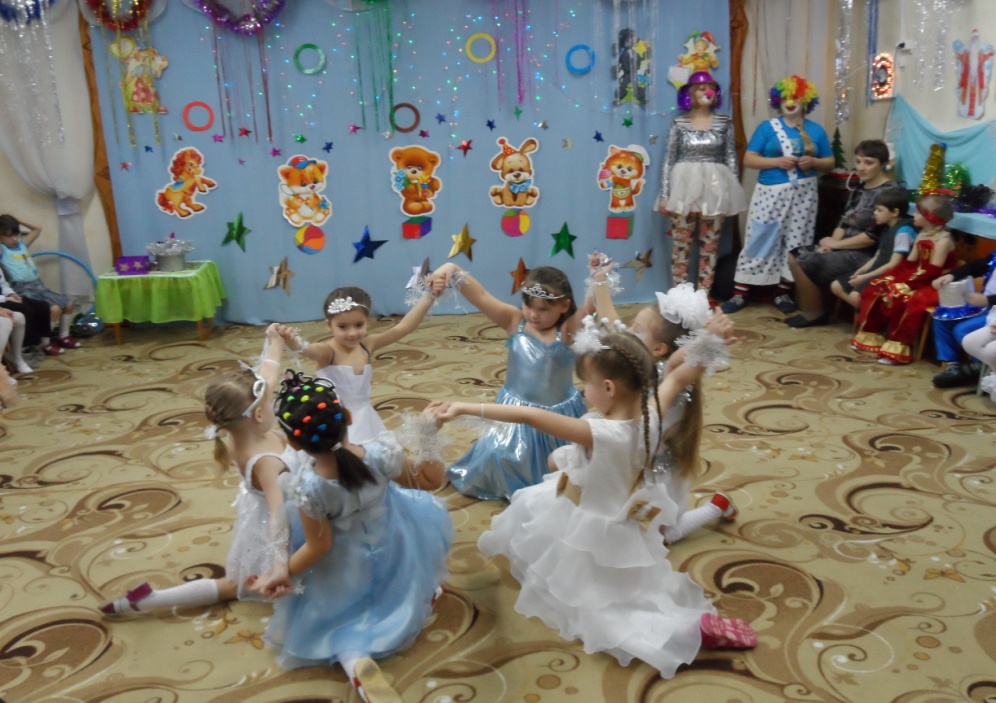 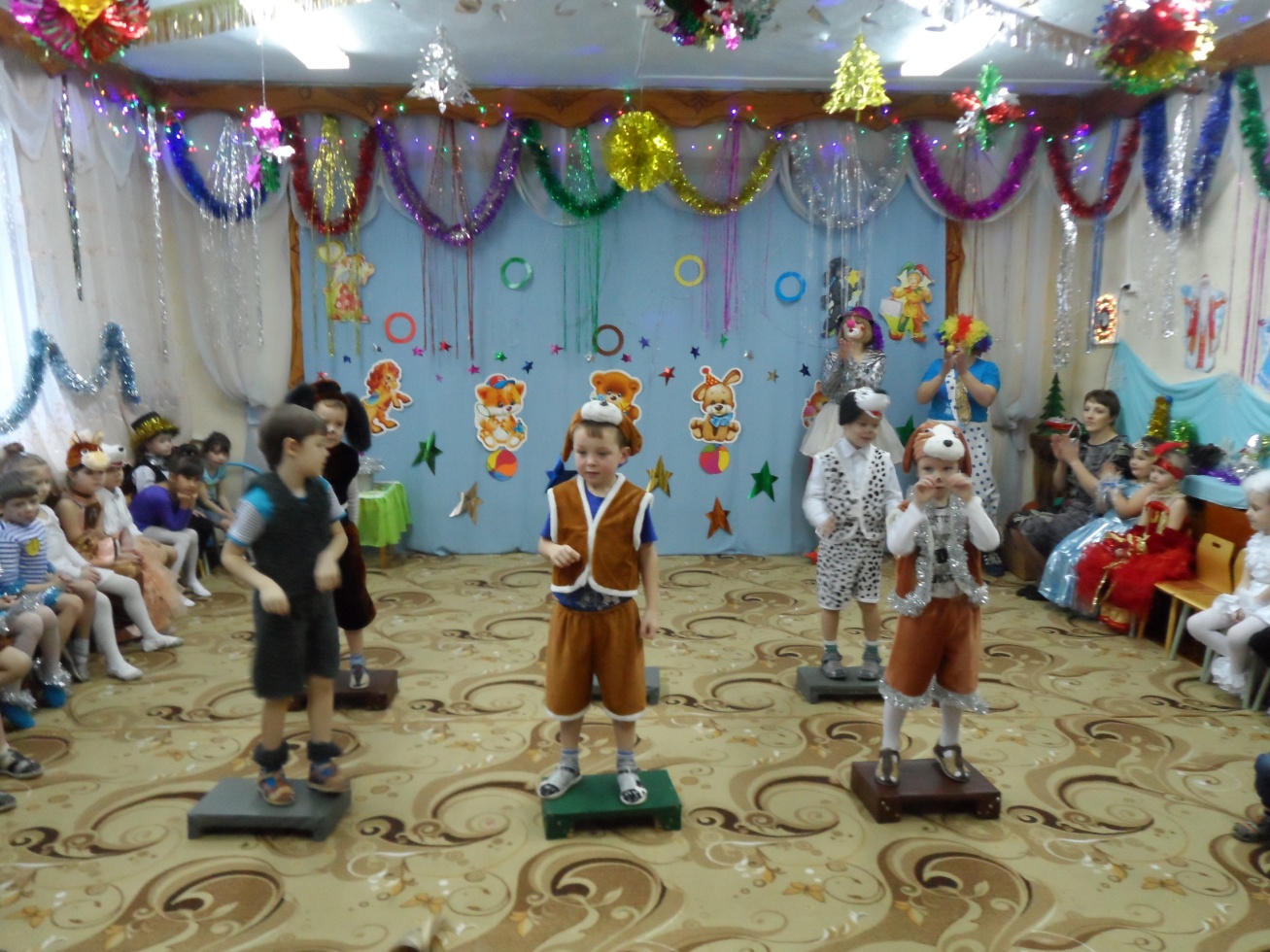 Воспитание у детей дошкольного возраста танцевального искусства является необходимым условием более полного, гармоничного и глубокого развития и воспитания ребенка.
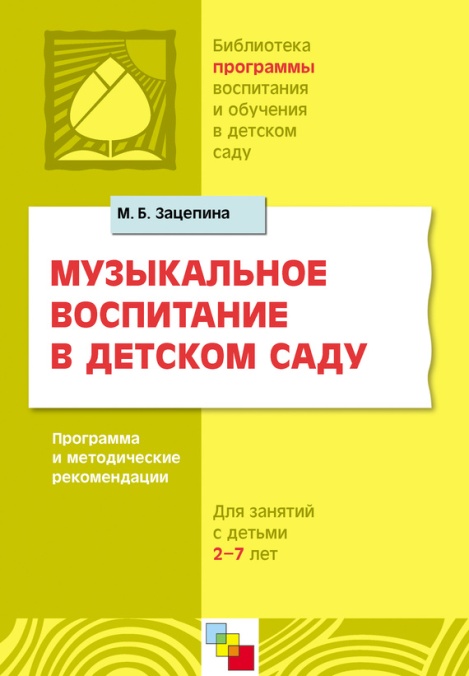 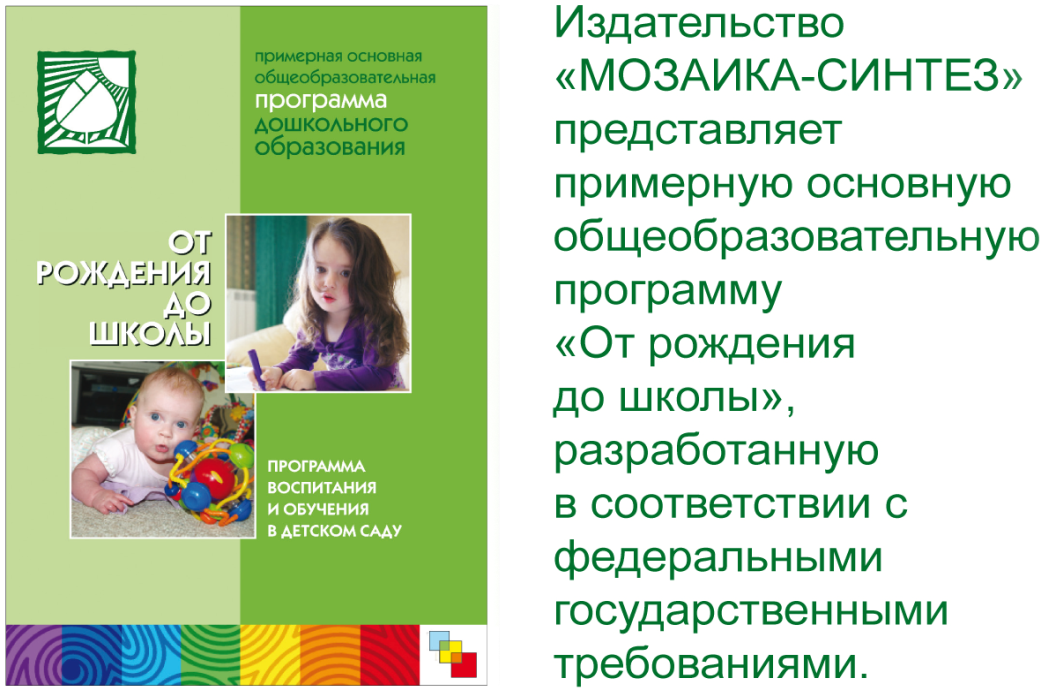 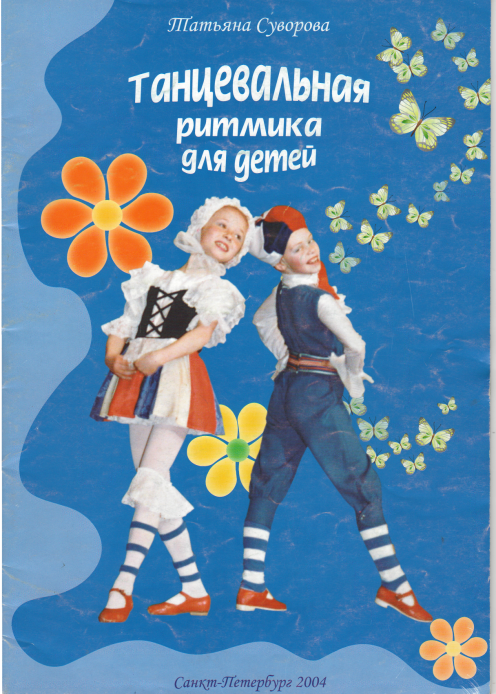 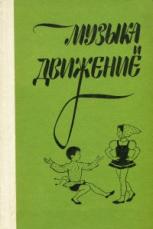 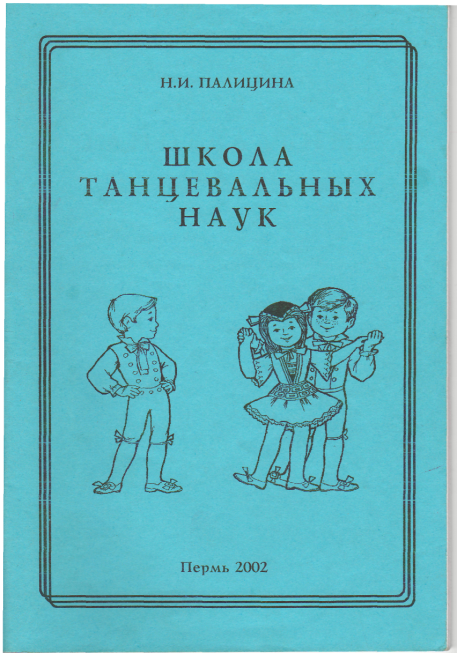 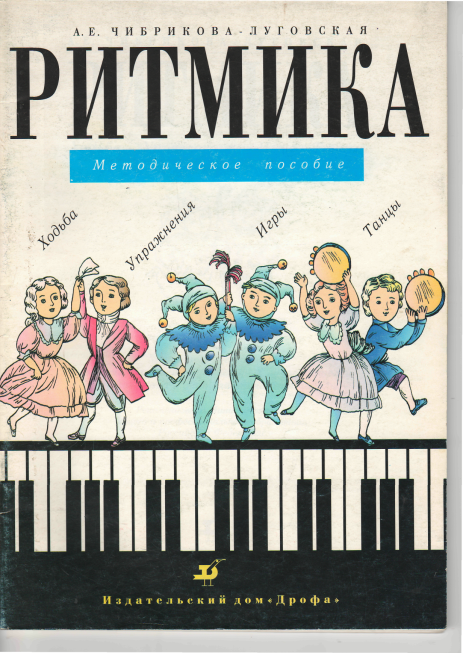 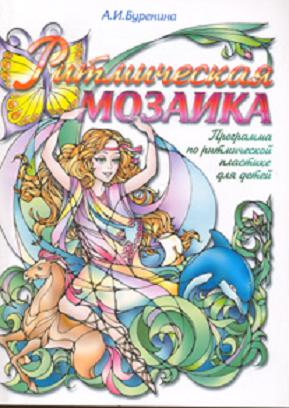 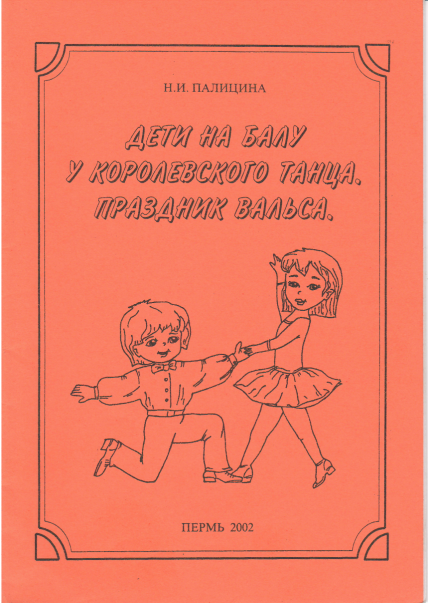 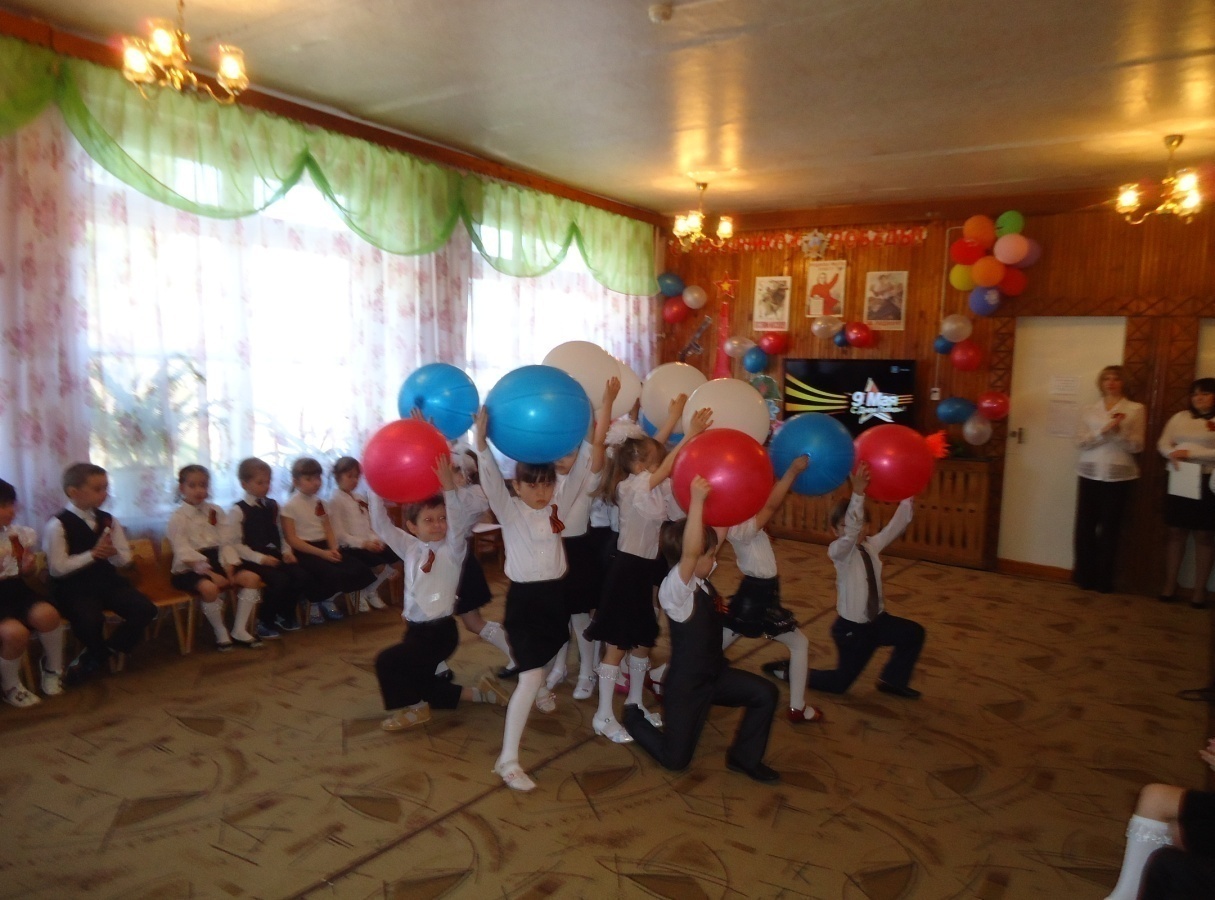 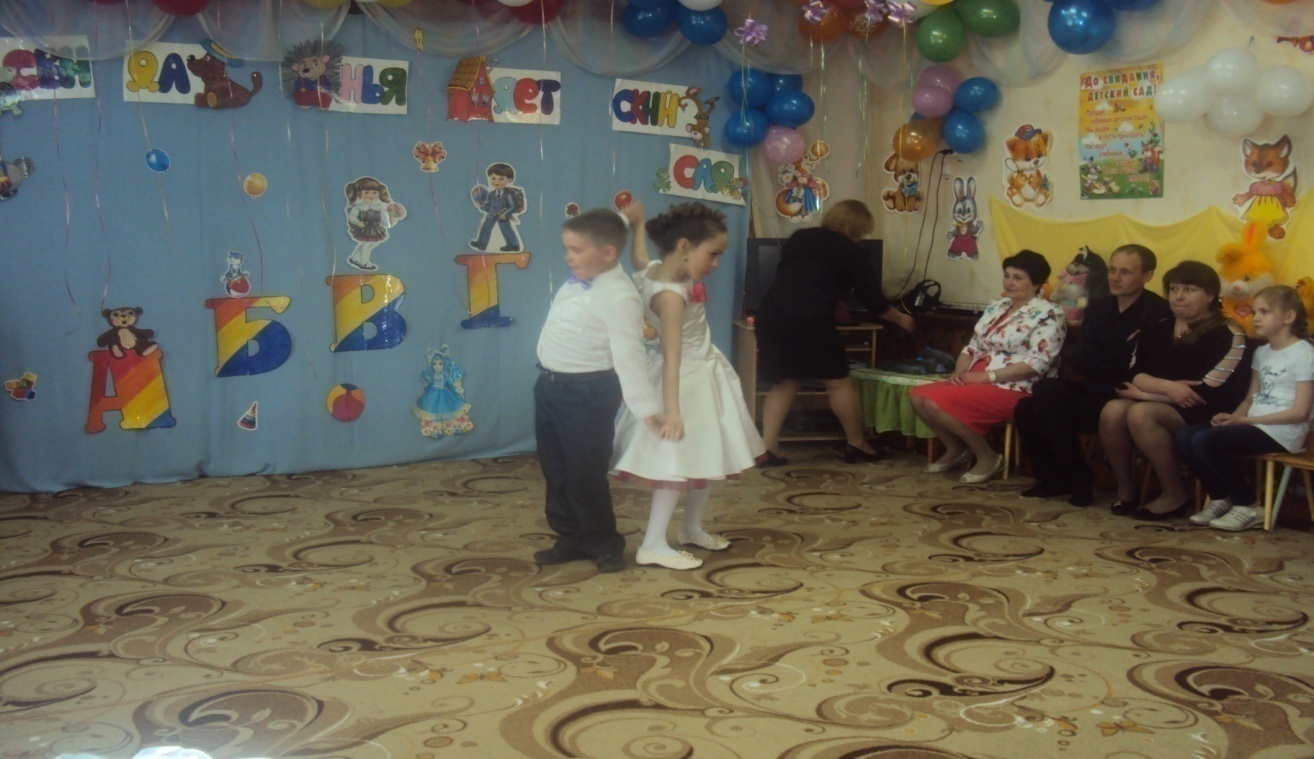 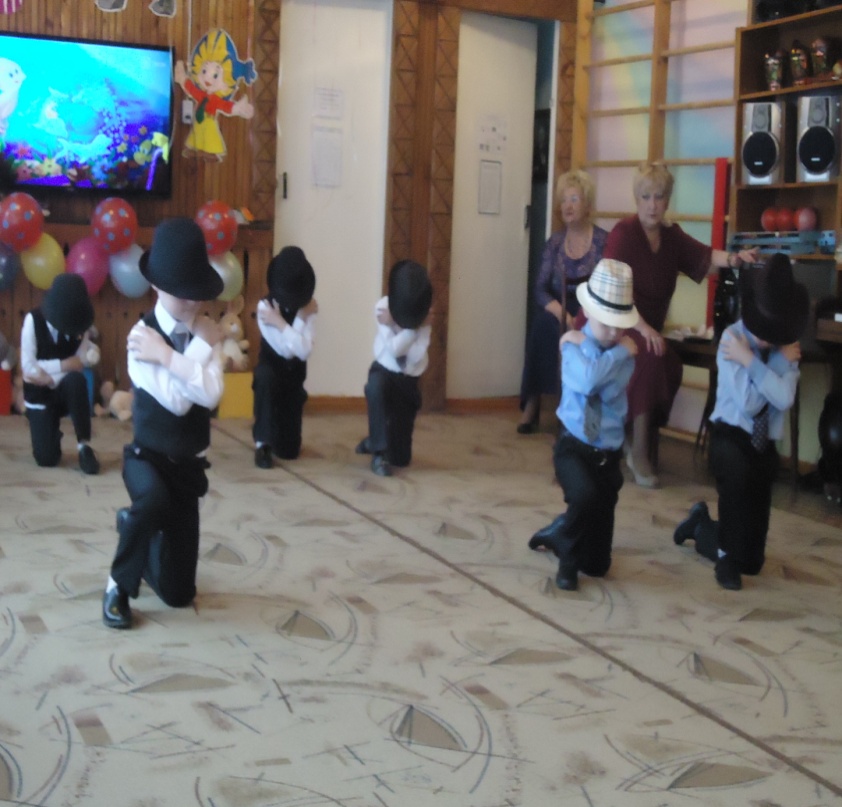 СПАСИБО ЗА ВНИМАНИЕ!
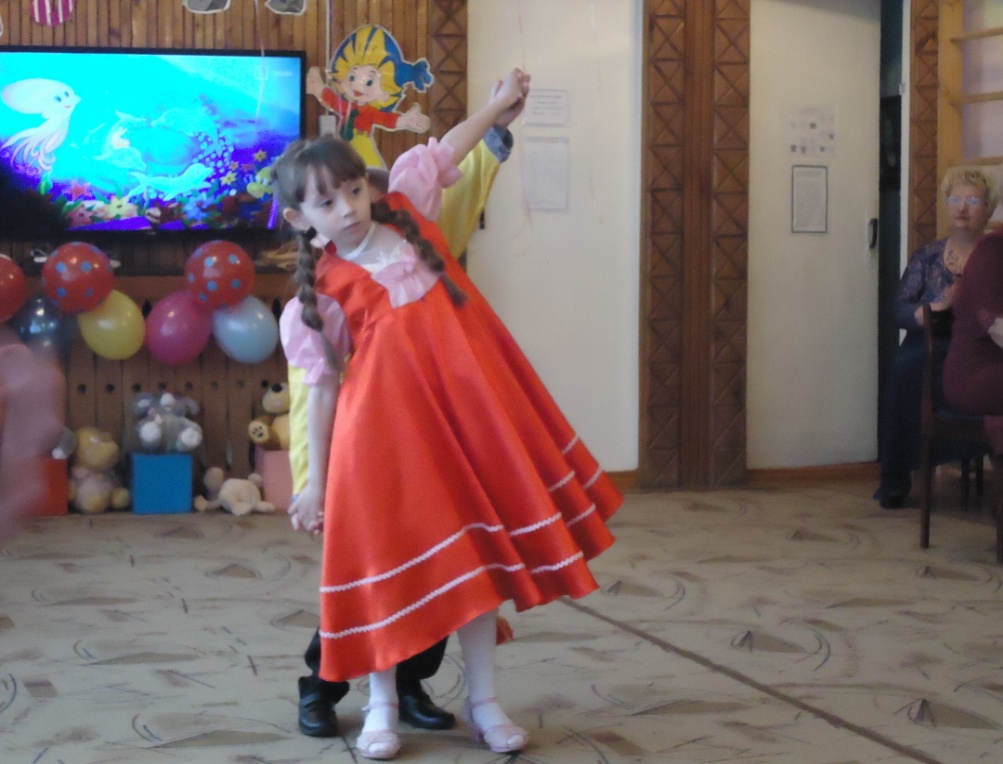 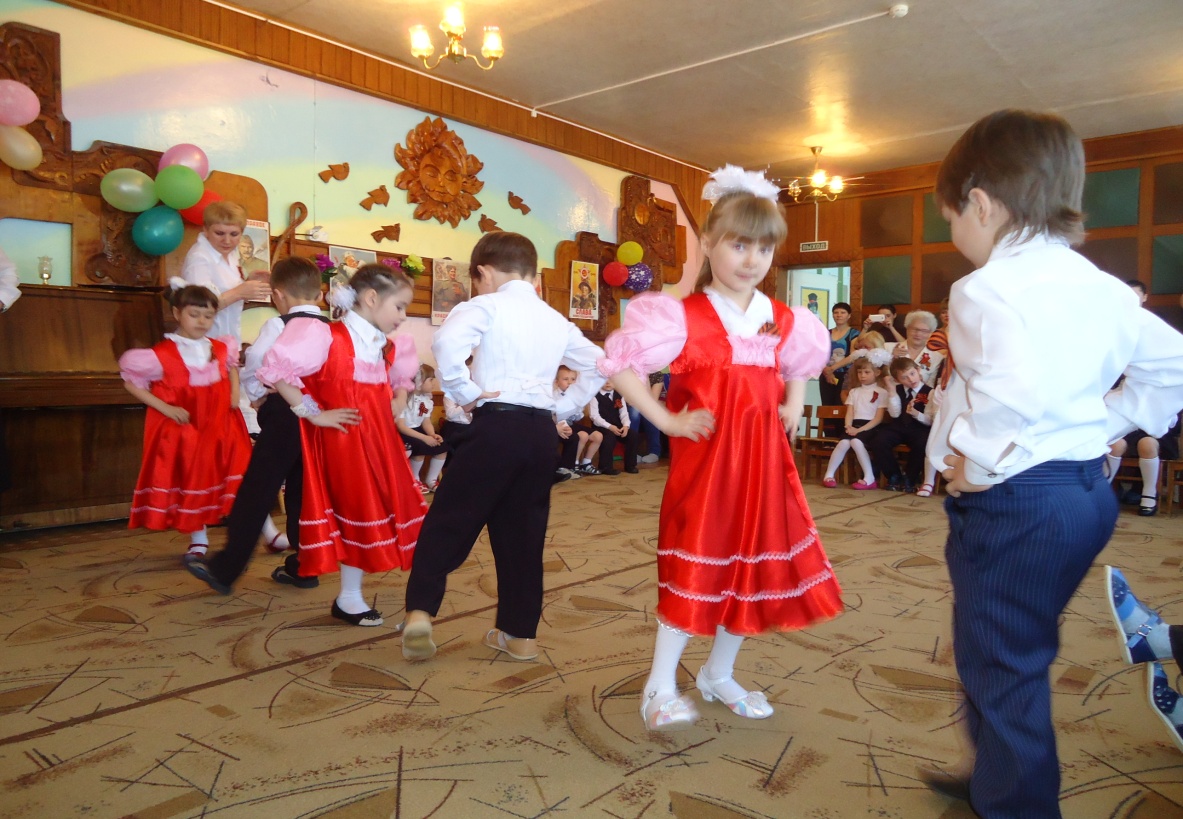 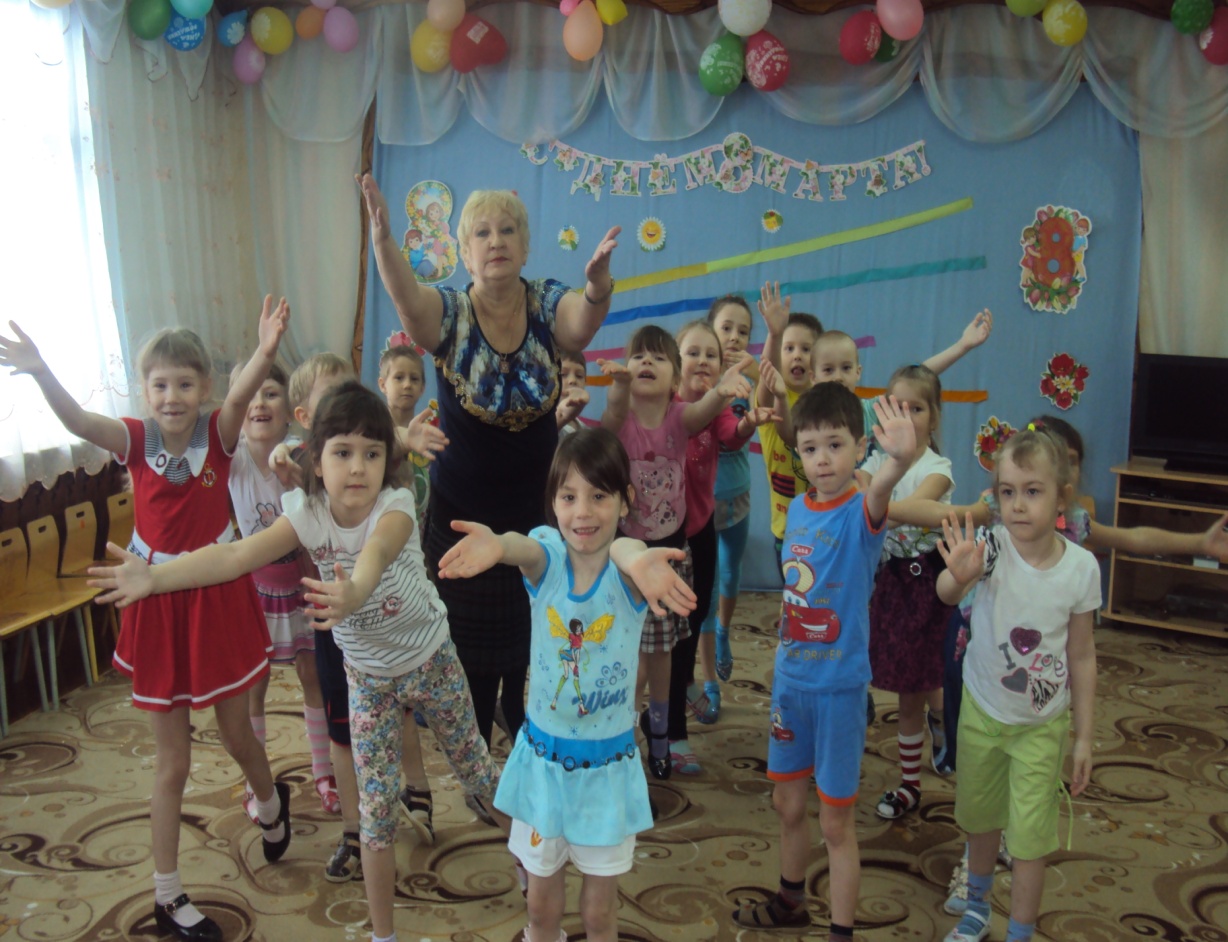